Enhancing Your Sustainability Strategy
with The RightCycle™ Program
Tonya Anderson 
Kimberly-Clark Scientific Account Manager
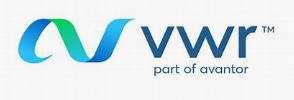 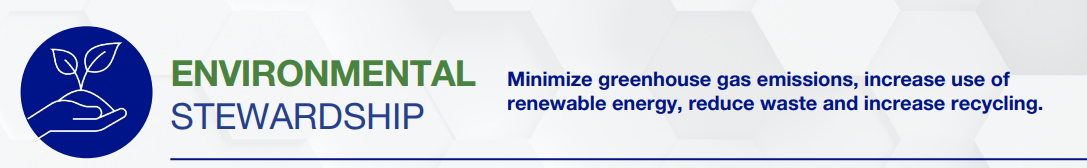 Specific Targets for 2019-2030 include:
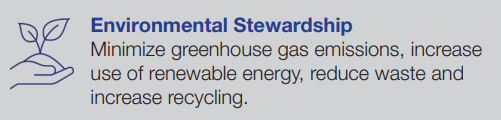 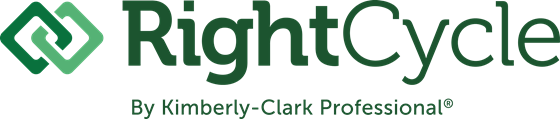 [Speaker Notes: Looking at Hexcel’s vision for sustainability I see that our companies share the same passion and vision.]
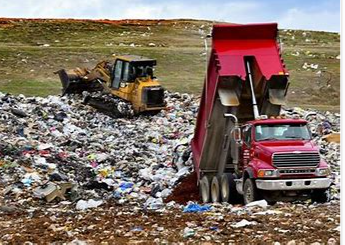 Local County Landfill where your PPE is currently going…..
[Speaker Notes: This is a local landfill in Polk county.  I am a very visual person and like to share where your PPE is currently going now.]
The first TRUE, end-of-life recycling platform
Creates a lifecycle solution for single-use nitrile gloves, apparel, eyewear and masks
Kimberly-Clark Professional products used in non-hazardous applications accepted into the program:
Nitrile & Latex Gloves
Garments/Apparel
Hoods
Bouffant Caps
Masks
Beard Covers
Shoe & Boot Covers
Safety Eyewear
The RightCycle™ Program
For Kimberly-Clark Non-Hazardous Used PPE
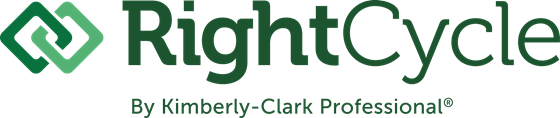 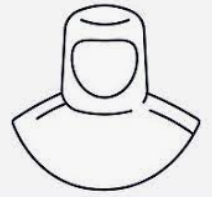 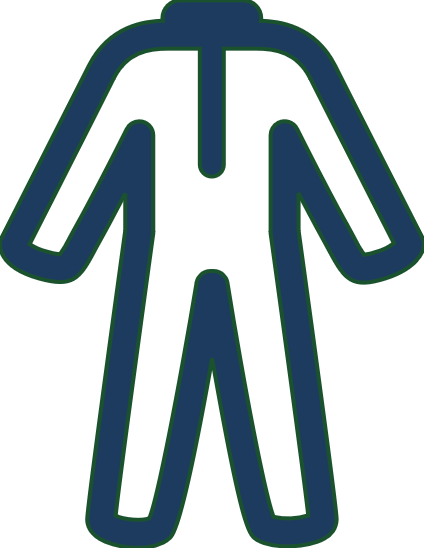 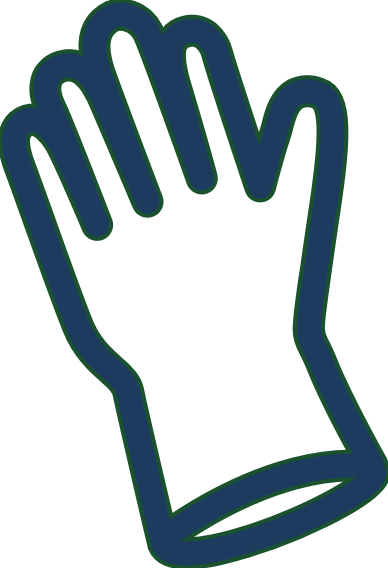 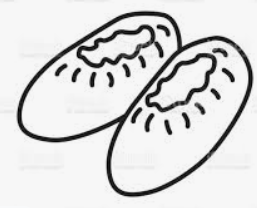 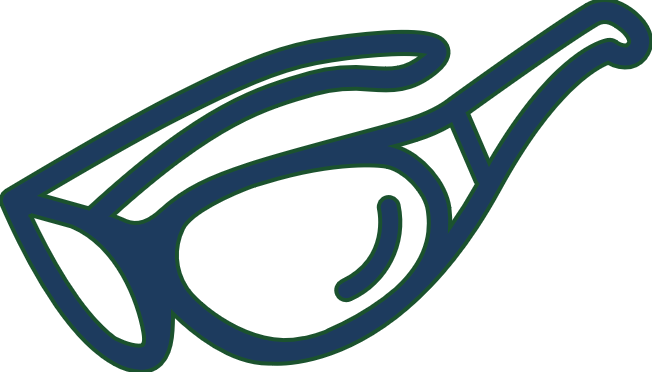 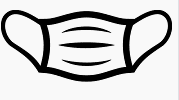 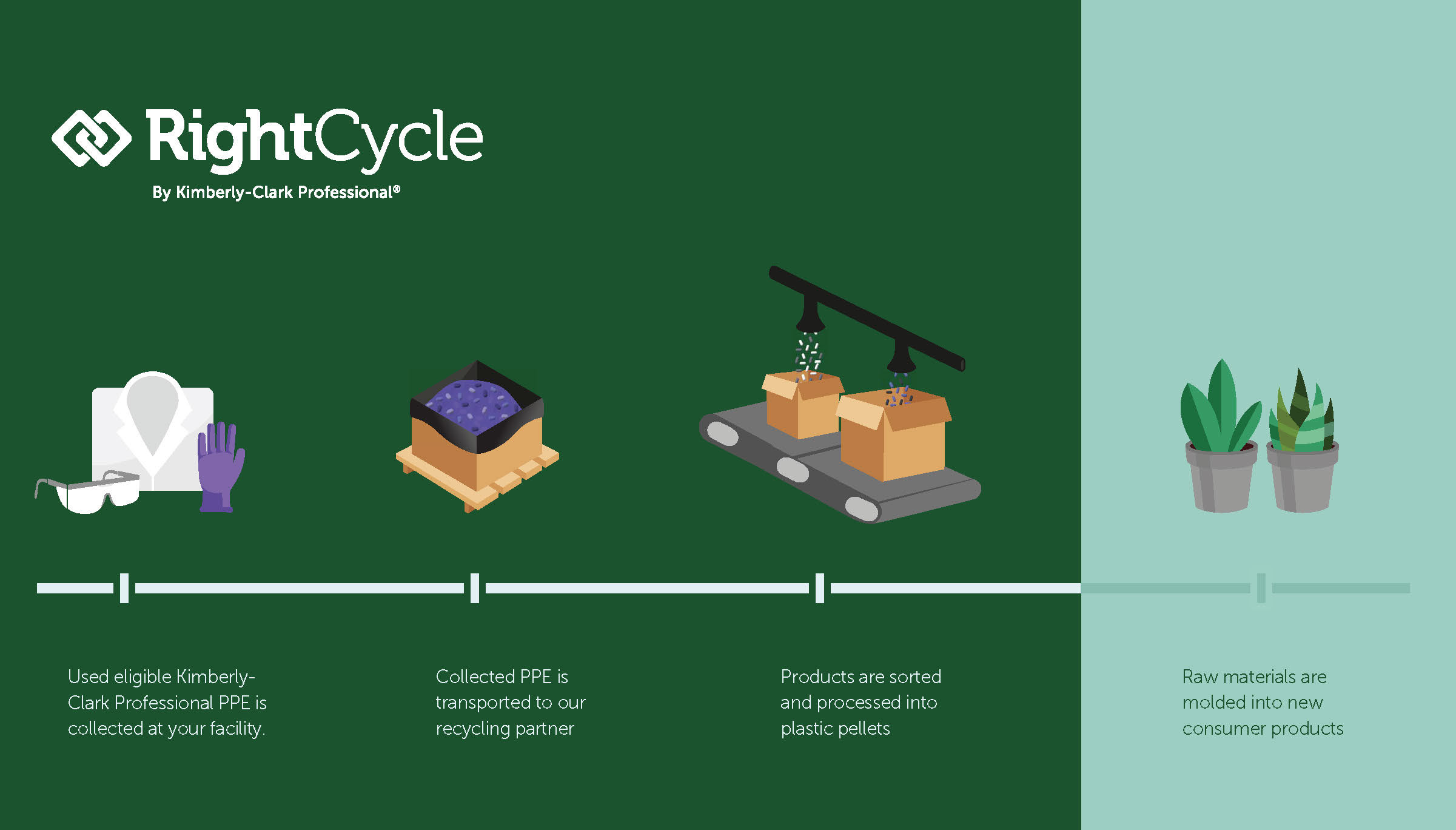 Collection used PPE itemsKCP Garments, Gloves, Eyewear, Masks
Bin placement and visual management are critical aspects of a successful recycling program and KCP can help with implementation.
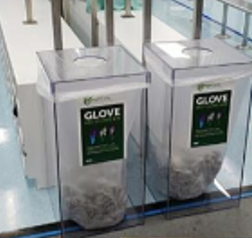 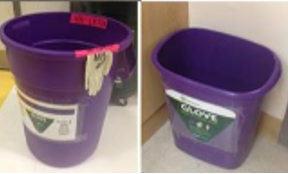 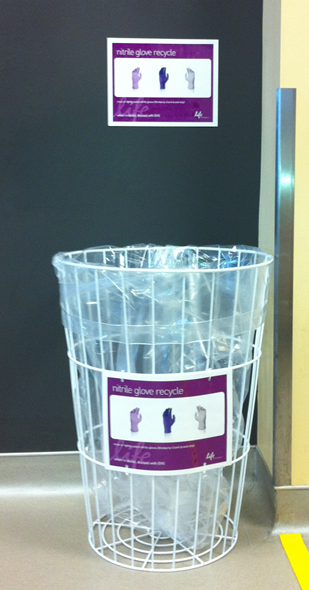 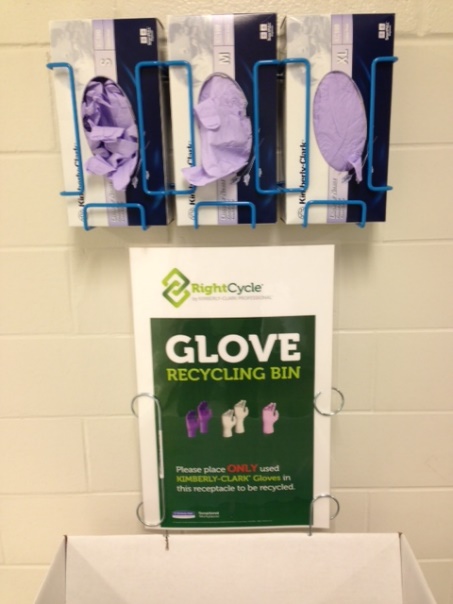 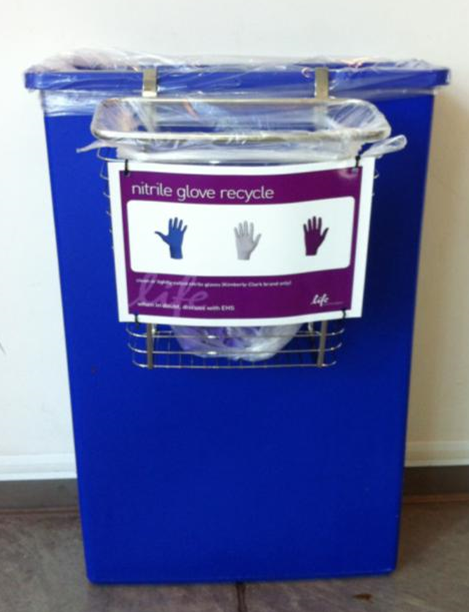 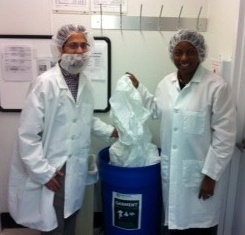 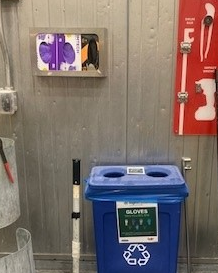 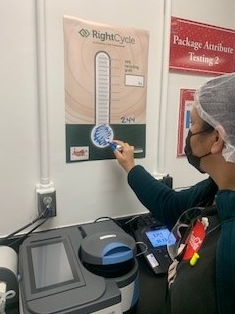 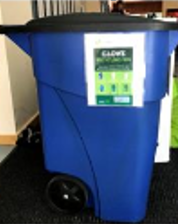 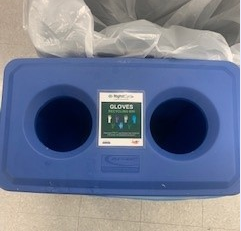 3 Average weight of African elephant (male) of 9,000 lbs.
www.seaworld.com
[Speaker Notes: Step 2 is Collection
Once the product is used, collect it in designated bins.
For recycling purposes, we ask that nitrile gloves are collected separate from apparel and eyewear. 
Collect them using containers or corrugate you already have in your facility]
Used PPE are Converted
Somerset Recycling Services, Inc. processes all used PPE and works with various molding solutions to make new products.
Resins molded into new consumer goods
PPE processed into new resin
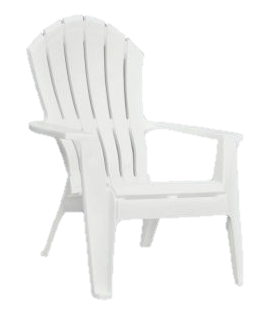 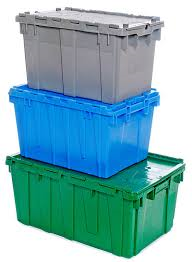 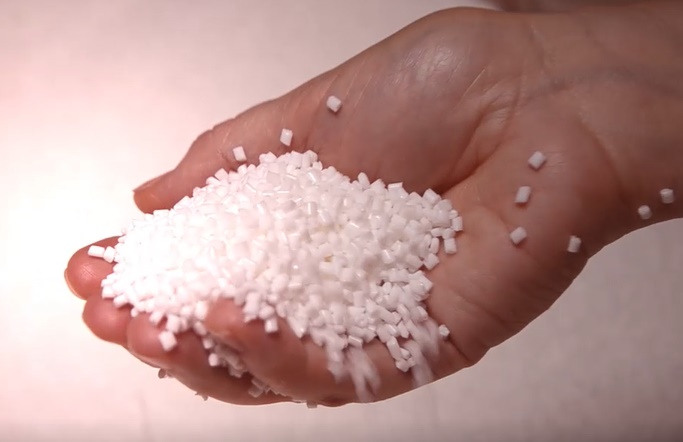 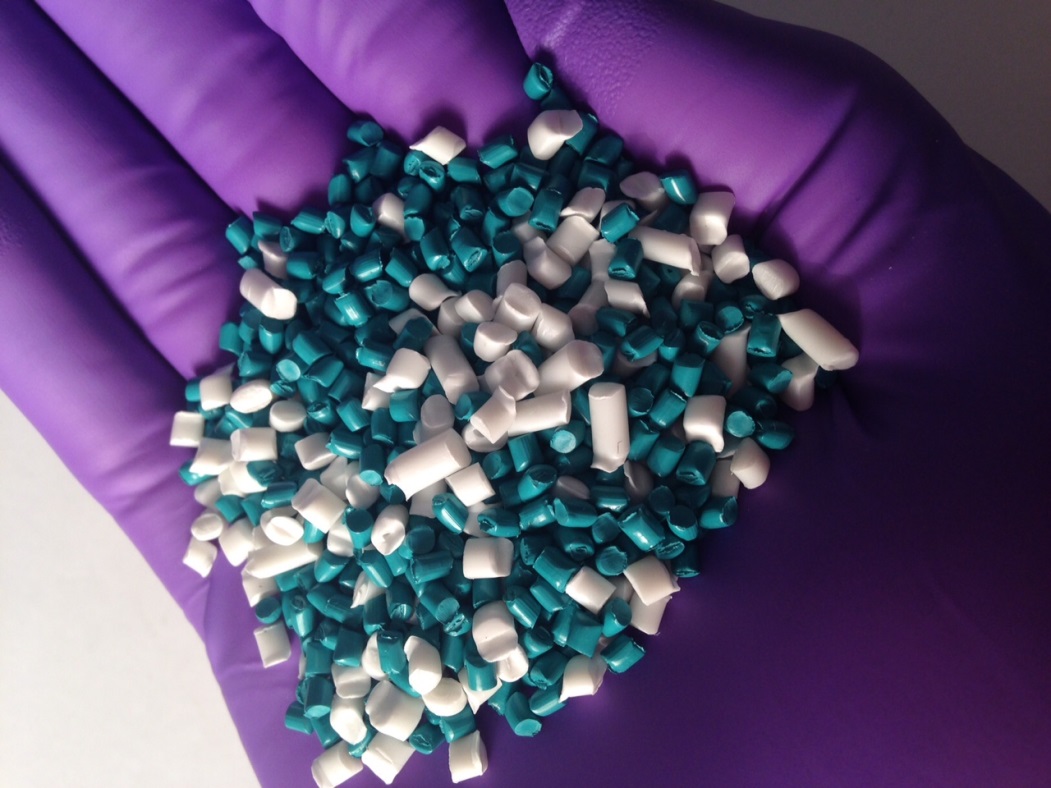 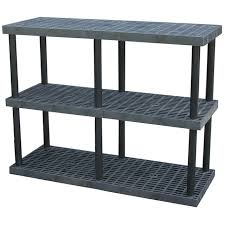 3 Average weight of African elephant (male) of 9,000 lbs.
www.seaworld.com
[Speaker Notes: Step 5: Conversion
Once a full load of baled, used PPE is ready, it ships to our recycling partner, Somerset Recycling Services, Inc. to be converted into new polymer resins to be sold into various molding applications to make new consumer goods!
Some of the key products that are being made with recycled PPE are: 
 flowerpots
Adirondack chairs
Industrial shelving and totes
The best part of the program is that all of the processing happens in the United States and the program is fully auditable!]
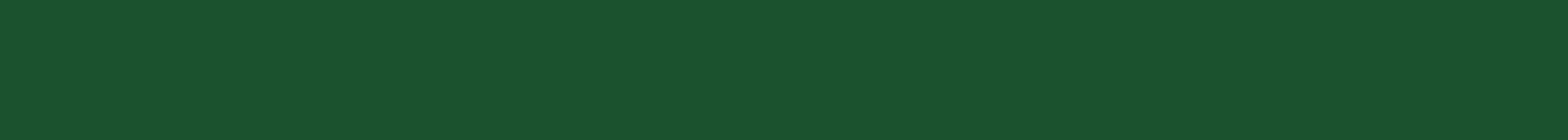 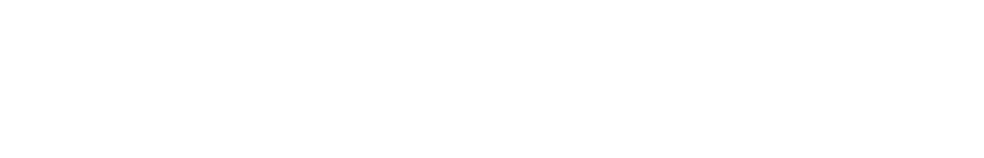 Your Potential waste diversions
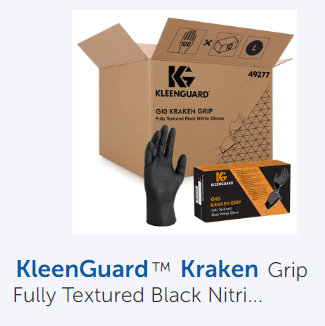 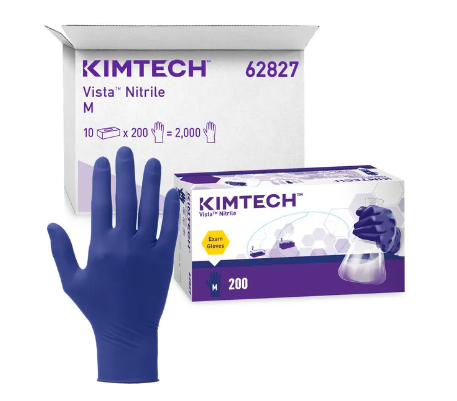 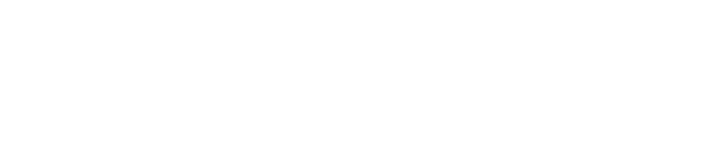 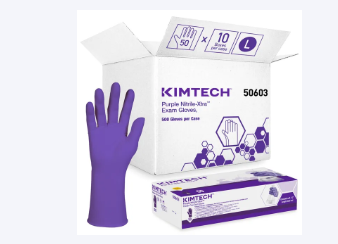 [Speaker Notes: Example of possible waste metrics]
Q&A